Kulturní a literární prostředí v Českém království  13. století
Středověké písemnictví a knižní kultura středověku
výběrová přednáška LS 2016/2017
Mg. Petra Michalová
27. 3. 2017
české 13. století
?
české 13. století
století změn 
kolonizace
města – nová sociální entita
šlechta – dominia a vlastní dvory
stříbro
dědičný královský titul – korunovace
územní rozmach
emancipace církve
druhá vlna christianizace
Církev a literární produkce
do 13. st. nositelkou literární tvorby
Kláštery 
Kapituly
Školy
Klášterní 
Kapitulní
Univerzity
Školy v Praze
kapitulní
Jindřich z Isernie
Italský vzdělanec
V Praze působil v 70. letech 13. století
Notář královské kanceláře Přemysla Otakara II. 
Stylizátor listin a listů
Představitel rétorické školy při vyšehradské kapitule
Dikamina = sbírka epistolárních formulářů
Ars dictandi = umění stylizovat listy (dopisy)
Dílo: 
Epistolare dictamen
De coloribus rethoricis
Invectiva prosothetrasticha in Ulricum Polonum
Jan Dienstbier, Osobnost Jindřicha z Isernie z pohledu jeho epistolárních formulářů, ÚSD FF UK, Praha 2010. Vedoucí práce PhDr. Václav Drška, PhD.
Oldřich Polák
70. léta 13. století
Učitel rétoriky
Představitel rétorického stylu vycházejícího z pařížské univerzity 
Vyznačuje se jednoduchostí a přesností výrazů
Odlišnost od stylu Jindřicha z Isernie – ten košatý, metaforický, básnický
Tento styl vykazuje i Mistr Bohuslav
Mistr Bohuslav
Žák Jindřicha z Isernie
Autor formulářové sbírky listů – Listář královny Kunhuty
Soubor fiktivních listů královny Kunhuty svému manželu Přemyslu Otakarovi II. a svým příbuzným z let 1266 – 1271)
Jednalo se o sbírku, která měla sloužit kanceláři jako stylistická předloha pro psaní dopisů/listů
Velmi dobře stylisticky propracované
Vliv italských diktamin
Edice: Listy královny Kunhuty králi Přemyslovi, Bedřich Mendl (ed.), Praha 1928.
Liturgie a duchovní lyrika
Duchovní lyrika 
Zájem o ni především muzikologie, latinská medievistika a literární historie
Zdeněk NEJEDLÝ, Dějiny husitského zpěvu I. Zpěv předhusitský, Praha 1954.
Jan Vilikovský
Antonín Škarka
Dobroslav Orel
Dělení duchovní lyriky
Hymny 
Sekvence
Tropy
Liturgie a duchovní lyrika
Duchovní lyrika často součástí liturgie – proto je obtížné určit dobu vzniku, autora apod.
Duchovní x světská lyrika
Umělé dělení – ve 13.st. rozvoj i světské a milostné lyriky – obdobná stylistika
Duchovní a barevná symbolika
Výrazové prostředky 
to vše společné pro světskou i duchovní lyriku
Dominance latiny
Latinská duchovní lyrika 
podhoubí pro česky psanou duchovní lyriku, která zaznamenala největší vzmach kolem poloviny 14. st. 
Staročeské duchovní lyrické skladby 13. st. 
Píseň ostrovská (60. léta 13. st.)
Modlitba Kunhutina (konec 13. st.)
hymny
Oslavné písně používané při liturgii
Nejstarší české hymny (latinské) – konec 12. st.
Od konce 12. st. – konec 14. st. – doloženo minimálně 50 skladeb tohoto druhu
Tradiční forma – se sdruženým nebo střídavým rýmem, který je většinou dvouslabičný a přesný 
U příležitosti svátků světců
např. Sv. Ludmila
homiletika
Homilie = kázání
Především od 13. st. významný prostředek pastorace 
Vliv kazatelských řádů  - dominikáni, františkáni
Kázání v domácím jazyce
Latinské přepisy do kodexů = homiliáře
Univrzální vzor/ příručka pro ostatní kazatele
Homiliáře z českého prostředí
Zdíkův homiliář – pochází ze 40 let 12. st., obsahuje 91 kázání, pořízen Jindřichem Zdíkem
Homiliář opatovický – polovina 12. st., obsahuje 133 kázání a v ávěru souhrn předpisů kanonického práa pro kazatelskou praxi, určen patrně pro pražskou kapitulu nebo pro nějaký klášter
 homilie pro den sv. Václava (12. st.)
homilie pro svátek sv. Ludmily (13. st.)
světská literární tvorba
v českém prostředí – dochována až od 13. st.
dvorská rytířská kultura
dvůr – curia
Dvorská rytířská kultura
Dvorská rytířská kultura = světská kultura spjatá s dvorským prostředím
zrod ve Francii
Rychlé šíření napříč Evropou
Výraz v literatuře, ta také prostředkem tak rychlého šíření
Tvořena v národních jazycích a zpracování populárních námětů
Literatura – opěvování a konstituování ideálu kurtoazního rytířství
Šíření ideálů a ctností náležejících ryířům, ale i králům, dámám a členům dvorské společnosti
Šíření literárních námětů
Dvorská rytířská kultura
Ideál křesťanského rytíře
Odvaha
Věrnost
Zbožnost
Obrana církve
Ochrana potřebných (chudí, vdovy, sirotci)
Kurtoazie – dvorné chování
Původ ve Francii
Způsob projevu a vystupování v prostředí dvora (císařského, královského, knížecího, šlechtického)
Odvaha
Fyzická dokonalos
Dvorné chování k dámám
Šlecetné chování k protivníkovi (ať už v boji nebo při rytířském turnaji)
Způsob vyjadřování
Skvostný šat a zbroj
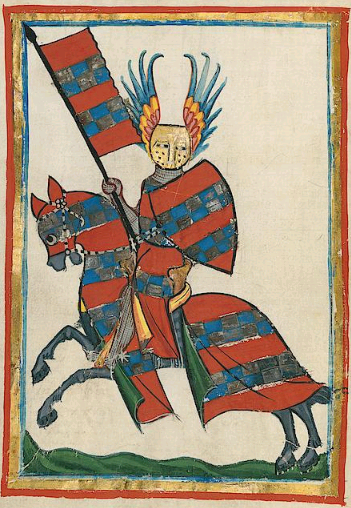 DVŮR (CURIA)
Hinkamar z Remeše 
9. st.
O uspořádání paláce (De ordine Palatii)
dvůr Karla Velikého
osoby pečující o domácnost krále + osoby pověřené posty a úřady – správa země
Ustanovení pro královský dvůr (Constitutio domus regis) 
 1. pol. 12. st.
Popis henegavkésoh dvora (Ministeria curiae Hannoinensis) 
 poč. 13. st.
Konrád z Megenberku – Ökonomik 
pol. 14. st.
ideální uspořádání dvora římského krále
Konrád z Megenberku – Ökonomik 
curia minor
císařův dům = domácnost (každodenní dvořané a čeleď)
curia maior
velmoži, knížata, kurfiřté – hosté dvora – nepobývali zde pravidelně ani zde nesloužili
curia ordinaria/cottidiana = pravidelný, každodenní
curia plena – dvůr úplný
roviny výzkumu:
strukturálně-personální
dvorské hodnosti a úřady
personální obsazení
dvorská kultura
ideál rytířství
život rytířů
čest
kurtoazie
další roviny:
den všední a sváteční
každodenní chod dvora
strava a odívání
výchova dětí
ženy
dvůr na cestách – dvůr a rezidence
dvorská rytířská kultura
zásadní sociokulturní fenomén Evropy vrcholného a pozdního středověku
znatelná ve všech evropských zemích
obecně sdílená a prožívaná – stálé vzorce patné všude v Evrop – universalita
regionální specifika, přesto platná universalita
vliv na život elit 
platforma pro sebeuvědomění jednoty a výlučnosti sociální vrstvy
literatuře
turnaje
způsob zábav
prvek stavovské reprezentace
vliv v panovnické reprezentaci i ideologii
reprezentace – státnické akty
slavnosti
turnaje
pečeti
mecenát
Dvorská rytířská epika
Tři základní literární látky – latinská, románská, britská
Latinská látka
Nikoli ta od antických autorů – od nich jen námět 
Příběhy antických hrdinů zpracované jako příběhy křesťanských rytířů podle stylu módní dvorské epiky
Trójská válka
Aeneas
Alexandr Veliký
Dvorská rytířská epika
Britská látka
Král Artuš a rytíři kulatého stolu
Dvůr anglického krále Jindřicha II. a jeho ženy Eleonory Akvitánské
Román o Brutovi
1155
Robert Wace
Rozšíření artušovské látky do širokého povědomí – v národním jazyce
Dvorská rytířská epika
Románská látka
Francie – kolébka kurtoazního rytířství a dvorské literatury
Náměty:
Tristan a Isolda
Chansons de geste – nově zracované starší motivy hrdinské epiky o hrdinech z mrovejské nebo karolinské doby (Roland, Krel Veliký)
Alexandr Veliký – Gualter Castellionský
V epice zpracování artušovské látky – zásadní pro toto téma – je to právě fransouzská literatura, která tento námět nejvíce rozšířila a zpopularizovala
Chrettien de Troyes - Základem všech středověkých vyprávění o Artušovi je schéma artušovských příběhů a příběhů Artušových rytířů
Tvořil od 70. let 12. st. – 1191 – dvůr Marie ze Champagne a poté u Filipa Flanderského
Erek a Enide
Cliges
Lancelot, rytíř na káře
Parsifal
Lyrika
Francouzská Okcitánie
Počátek 12. století
Milostné písně trubadúrů
Trobar = skládat
Ideál dvorné lásky
Milostná touha po krásné paní
Láska nenaplněná, platonická, věrná
Ochota obětovat život
Náměty milostné, ale i náboženské – zbožňovanou a nedostižnou paní bývá často Panna Marie
Rytířská kultura a literatura v říši a rakouských zemích
Šíření dvorské rytířské kultury z Francie na britské ostrovy i do oblastí říše – 2. polovina 12. st.
Říše – rychlá recepce, osvojení a aktivní vytváření vlastních děl na základě přejímaných módních námětů
Heinrich von Valdeke – Eneit (70. l. 12. st.)
Hartman von Aue – Erek – rytíř kulatého stolu
Na zákldě příběhu Chrétiena de Troyes
Rozšířeno  - více než 10 000 veršů
heinrich von valdeke (Codex Manesse, Cod. Pal. Germ. 848)
hartman von Aue (Codex Manesse, Cod. Pal. Germ. 848)
Dvorská rytířská kultura a literatura v říši
Wolfram von Eschenbach 
Vrchol německé rytířské epiky
Počátek 13. století
Parsifal
1205 – 1212
Na základě Chrétienova textu vytvořil rozsáhlé dílo o tomto rytíři Artušova okruhu
Nová dobrodružství a příběhy
Podrobné popisy dobových reálií
Turnaje
Slavnosti
Šaty
Jídlo
Hudební nástroje
Zbraně a zbroj
Wolfram von eschenbach (Codex Manesse, Cod. Pal. Germ. 848)
Tristan a Isolda
Eilhart z Obergu
Gottfrieg von Straβburg (první desetiletí 13. st.)
Heinrich von Freiberg (druhá pol. 13. st.)
Milostná lyrika – Minnesang
V německém prostředí od 70. let 12. st.
Rychlé přijetí a ativní recepce
Nové druhy milostné lyriky
Minneklage
Alba – svítáníčka
Friedrich von Hausen – na dvoře Friedricha I. Barbarossy
Heinrich von Meiβen – druhá pol. 13. st., na císařském dvoře, patrně i na dvoře Václava II.
mecenát
Dvorská rytířská kultura – módní, znak společnekés prestiže daného dvora a jeho představitele
Finanční a hmotná podpora básníků – mecenát
Dvory = kulturní centra a centra dvorské rytířské kultury
Štaufové
Rudolf von Ems
Ulrich von Türheim
Ulrich von Winterstetten
Gottfried von Neifen
mecenát
Welfové
Bavorsko – Řezno 
Kaiserchronik – pro vévodu Jindřicha Lva
Píseň o Rolandovi
Wittelsbachové
Bavorsko po Welfech
 Pokračování v tradici mecenátu a podpory literatury
Babenberkové
Rakousy a Štýrsko
Vídeň a Míšeň  – sídlo a významné kulturní centrum
Walther von der Vogelweide – k. 12. st.
Neidhart
Tannhäuser – druhá pol. 13. st.
Mecenát v českém prostředí
panovník
šlechta
Přemyslovci a mecenát
pražský přemyslovský dvůr ve 13. st.
společenské a kulturní centrum
Přemysl Otakar I. 
dědičný královský titul
Václav I.
 výtvarné umění 
 literatura
Přemysl Otakar II. 
zakladateslá činnost
architektura
 literatura
Václav II. 
zakladatelská činnost
literatura
Václav III. – pokračování v rodové linii
Přemyslovci a literární mecenát
Václav I.
Reinmar von Zweter
Mistr Sigeher
Přemysl Otakar II.
Mistr Sigeher
Friedrich von Sonnenburg
Ulrich von dem Türlin
Ulrich von Etzenbach
Václav II.
Ulrich von Etzenbach
Heinrich Klusnere
Heinrich von Meiβen
doporučená literatura
Marc BLOCH, Feudální společnost, Praha 2010.
Georges DUBY, Tři řády aneb představy feudalismu, Praha 2008.
Jean FLORI, Rytíři a rytířství ve středověku, Praha 2008.
Johan Huizinga, Podzim středověku, Praha – Litomyšl 2010.
Joachim BUMKE, Höfische Kultur. Literatur und Gesellschaft im hohen Mittelalter, München 1994.
Dana DVOŘÁČKOVÁ – MALÁ – Jan ZELENKA (a kol.), Přemyslovský dvůr. Život knížat, králů a rytířů ve středověku, Praha 2014.
Dana DVOŘÁČKOVÁ – MALÁ – Jan ZELENKA, Curia ducis, curia regis. Panovnický dvůr za vlády Přemyslovců, Praha 2011.
Werner PARAVICINI, Die ritterlich-höfische Kultur des Mittelalters, Enzyklopädie deutscher Geschichte, B. 32, München 1994.
Děkuji za pozornost
Mgr. Petra Michalová
petra.rajterova@pedf.cuni.cz